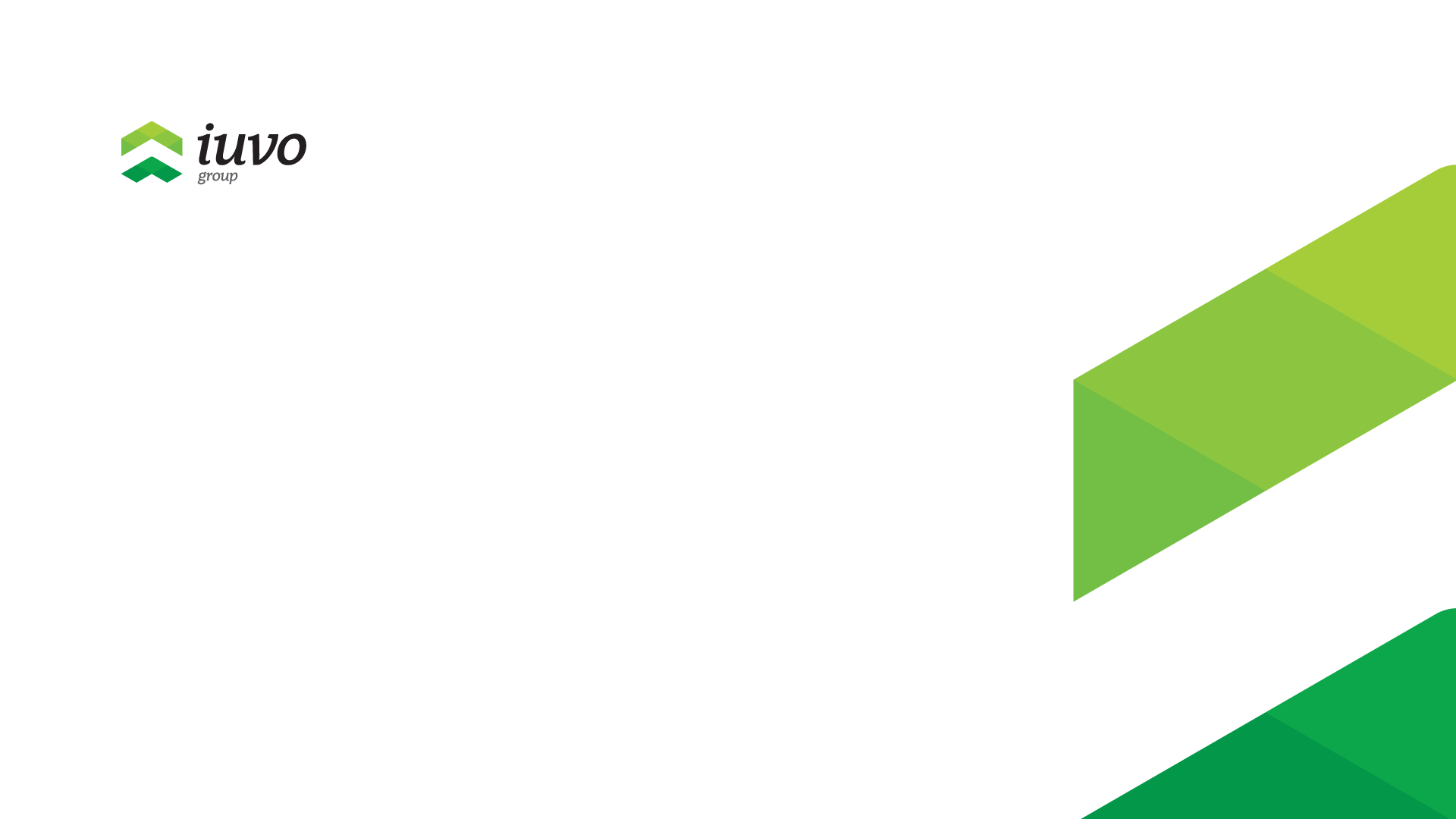 Месечен портфейл 
август 2021
Бърз преглед
Access Finance вече заема 3.65% от качените кредити и 4.43 % от сумата на качените кредити
Easy Credit и iCredit Румъния са с най-голяма сума на качените кредити
Най-висока средна доходност от кредитите на iCredit Румъния и Kviku
Най-голям брой от качените кредити на първичен пазар са в клас А и HR
Първичен пазар
% на броя качени кредити по оригинатор
% на сумата на качените кредити по оригинатор
Първичен пазар
Средна доходност на качените кредити по оригинатор
% на качените кредити според рисковите класове
% на качените кредити според гаранцията за обратно изкупуване
Вторичен пазар
Кредити с отстъпка/надценка
Средна отстъпка/надценка
Вторичен пазар
% на броя продадени кредити във валута
% на броя продадени кредити по оригинатор